Photo-Thermal Response of a Vesicle Nanoparticle
By Megan Pulford
1
Table of Contents
Background and Introduction 
Nanoparticles 
Importance
The Lycurgus Cup 
Vesicle Nanoparticles 
Materials 
Dimension 
Creation  
Electromagnetism 
Thermodynamics
Applications
2
Background
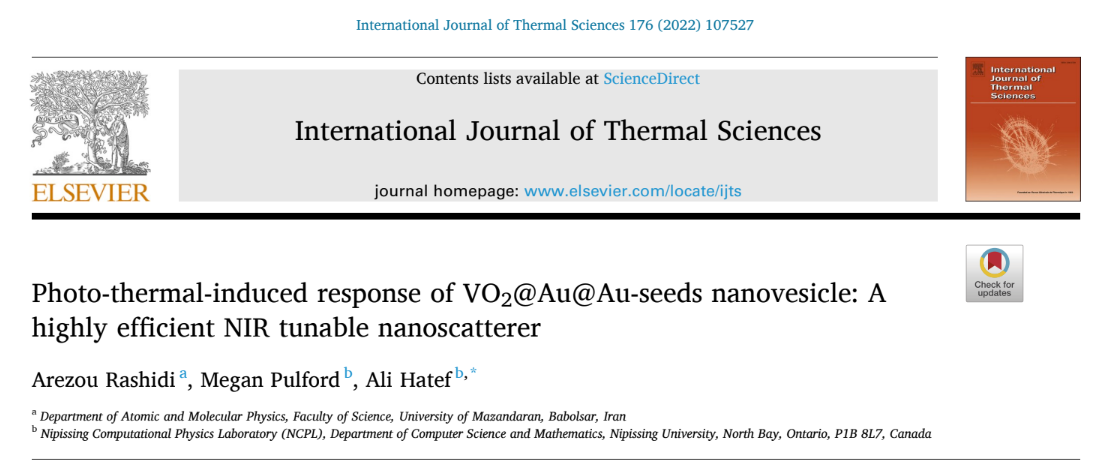 3
Introduction
4
Conventional Way of Light Localization
Lens 
Common way to enhance and focus light sources 
Enhances images 
Limit on size enhancement
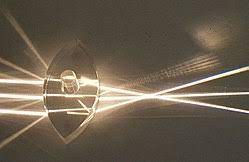 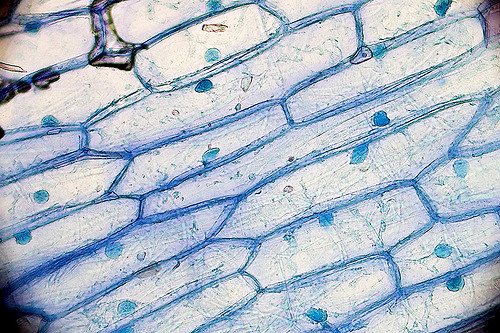 5
[Speaker Notes: Convex lens and onion skin in microscope]
Nanosized Light Localizers
Nanoparticles
Smaller than the visible light range
Overcome the diffraction limit 
The optical resolution that lens cannot achieve
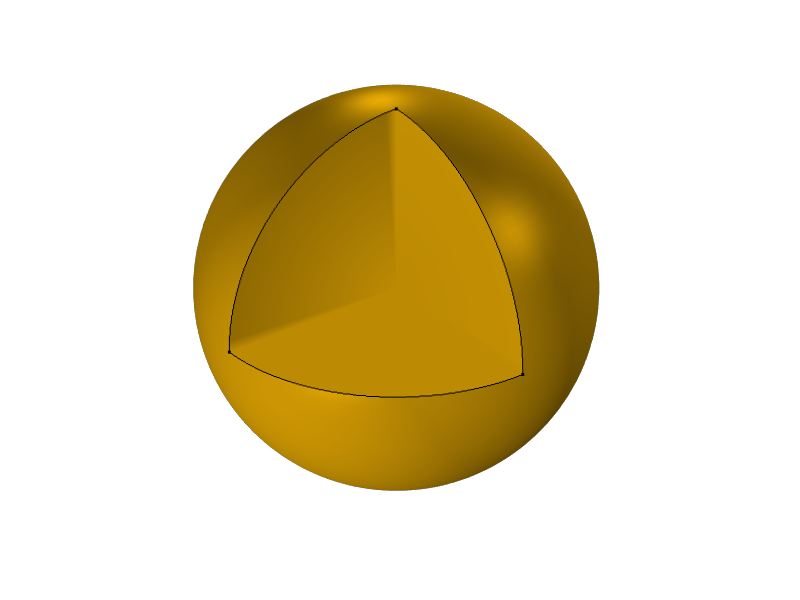 100 nm
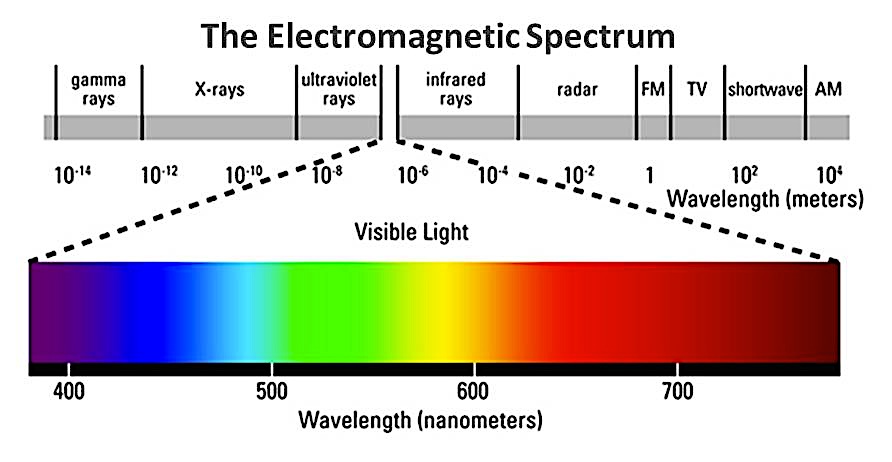 6
Gold Nanoparticles vs Bulk Gold
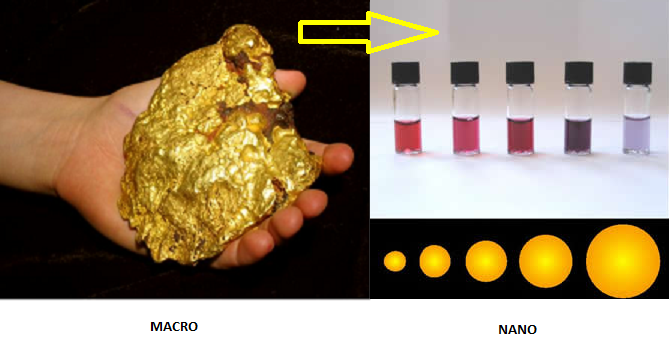 7
Applications of Nanoparticles
Uses in Multiple Fields 
Medical, research, etc. 
Real World Applications:
Medical Uses:
Hypothermia Therapy 
Cancer Therapy 
Sterilization and Disinfection 
Nano Thermal Sensor
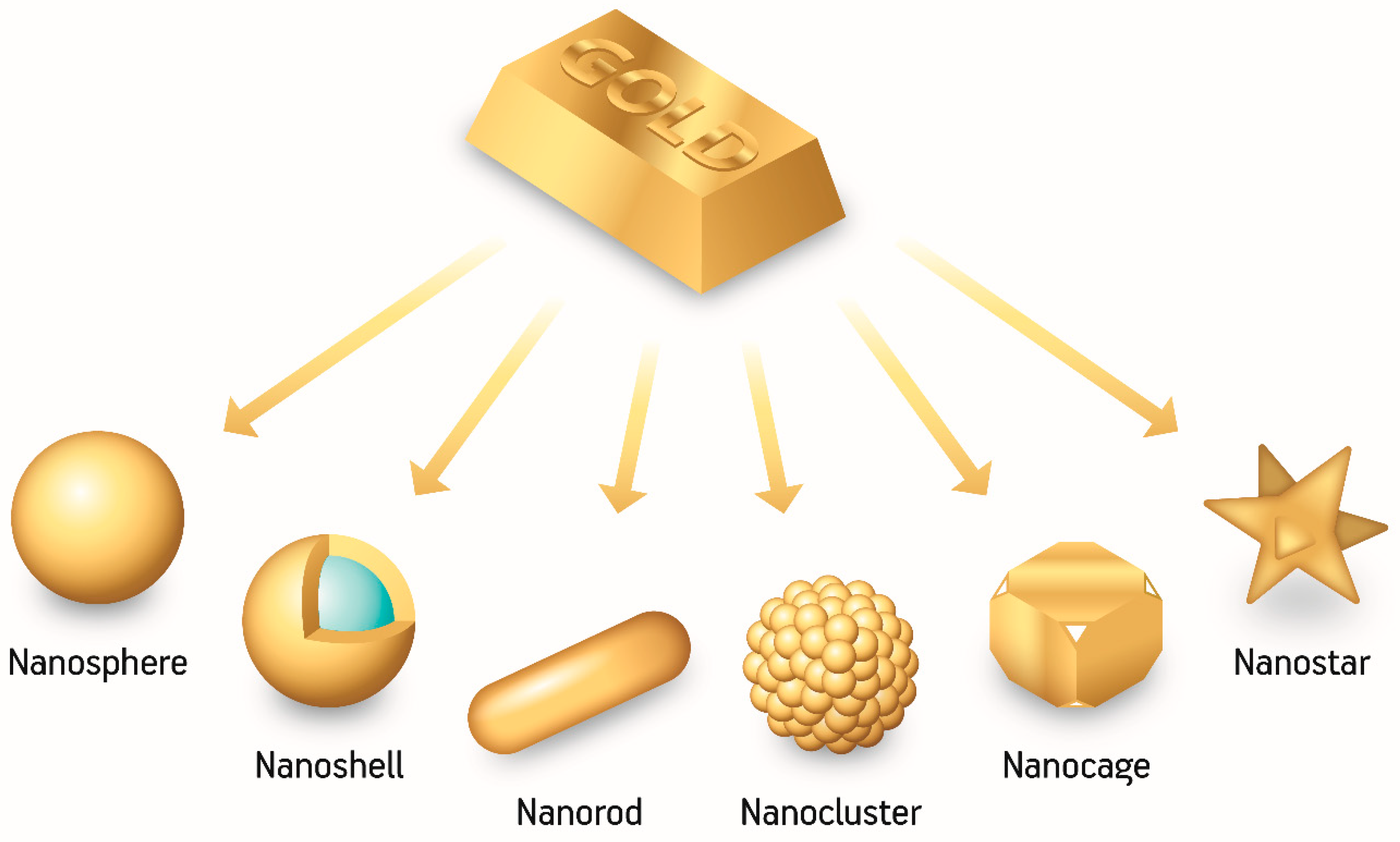 8
The Lycurgus Cup
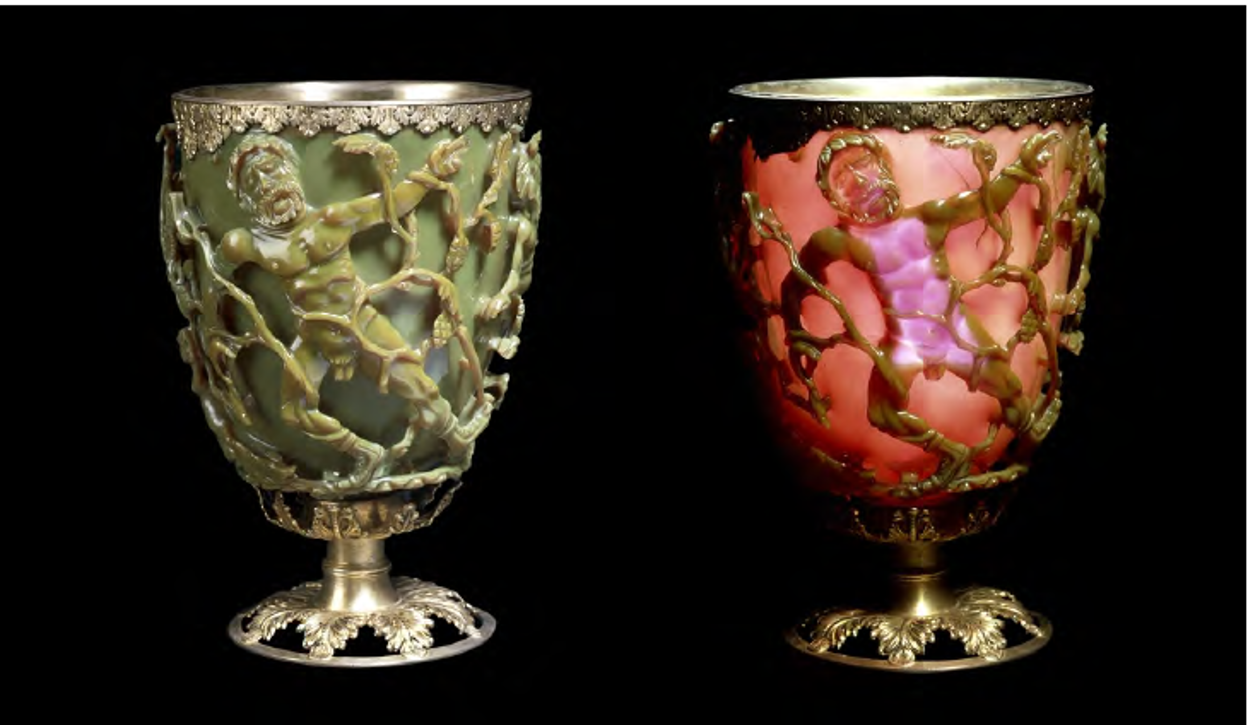 9
The Lycurgus Cup
Glass contains gold nanoparticles 
Behaves differently dependent on where light source is 
Light source outside of cup will show green glass 
Scatters green light 
Light source inside of cup will shown red glass 
Absorbs red light
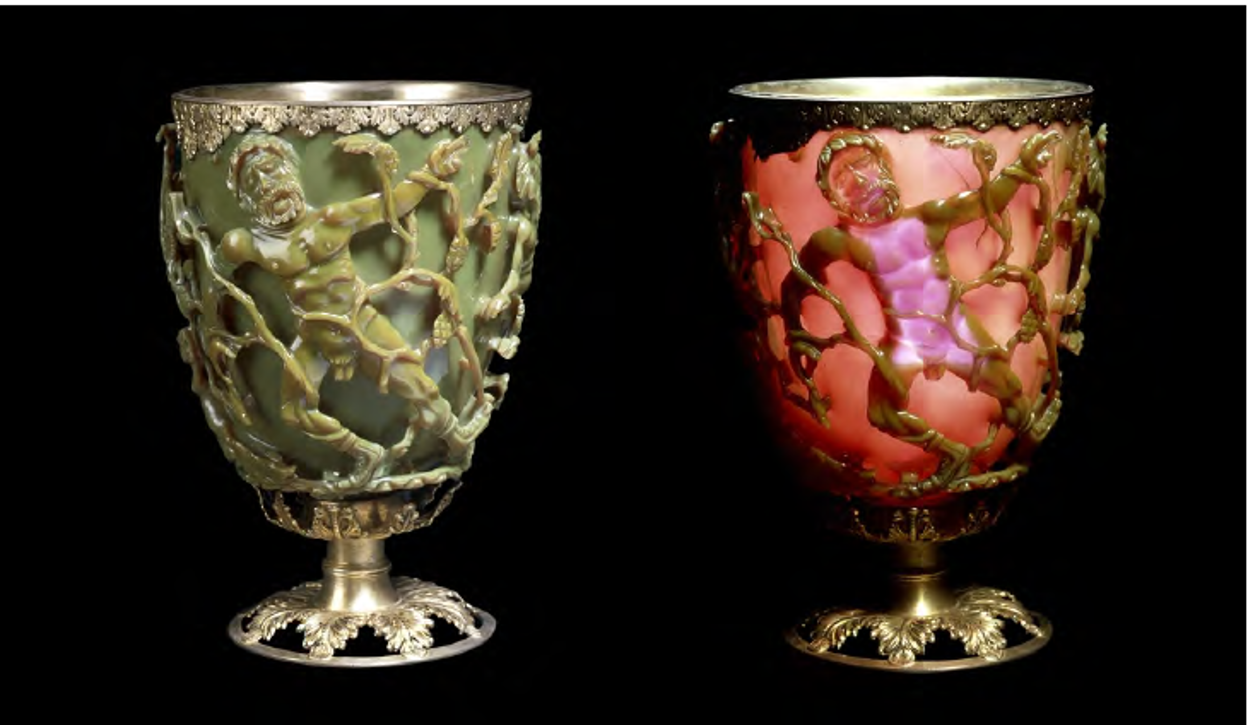 10
Metallic Nanoparticles
11
Background
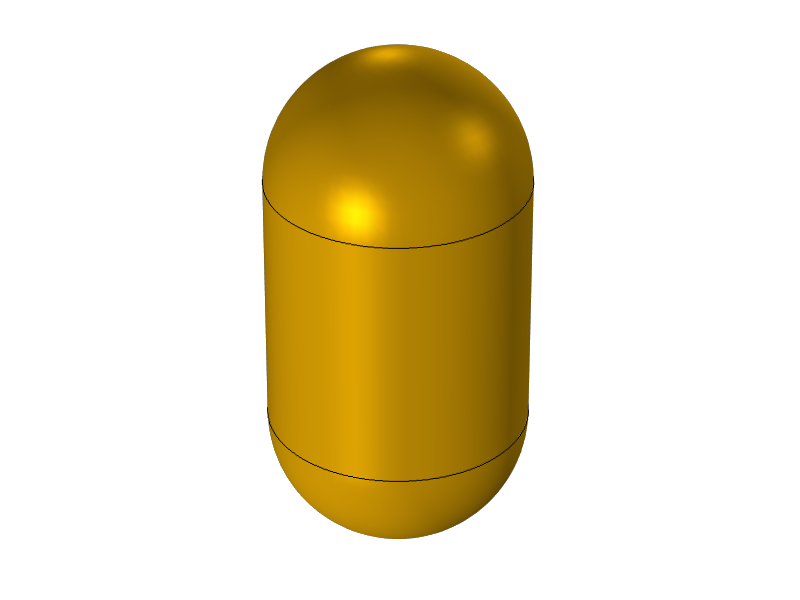 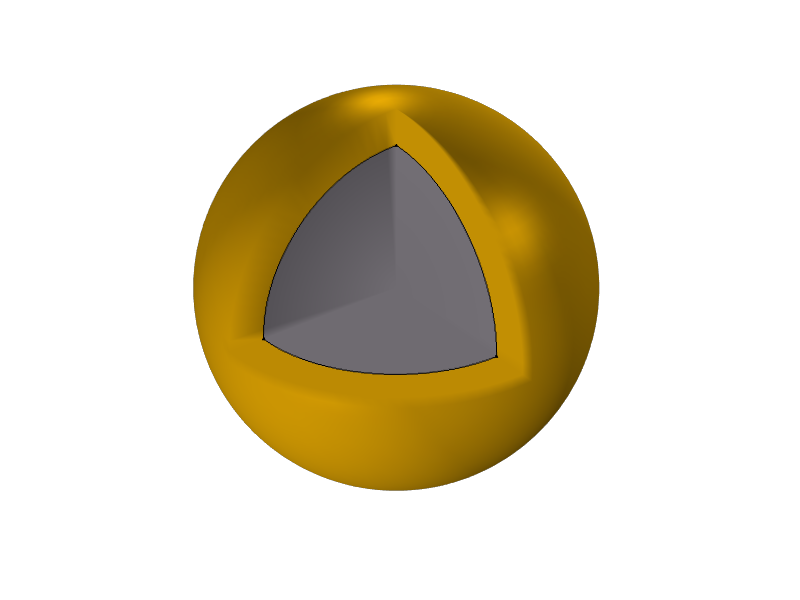 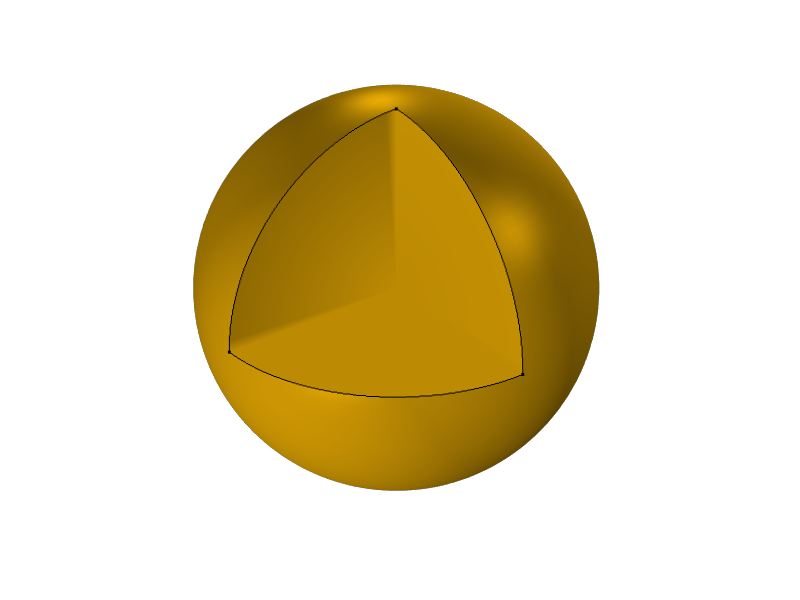 12
Interaction with Light
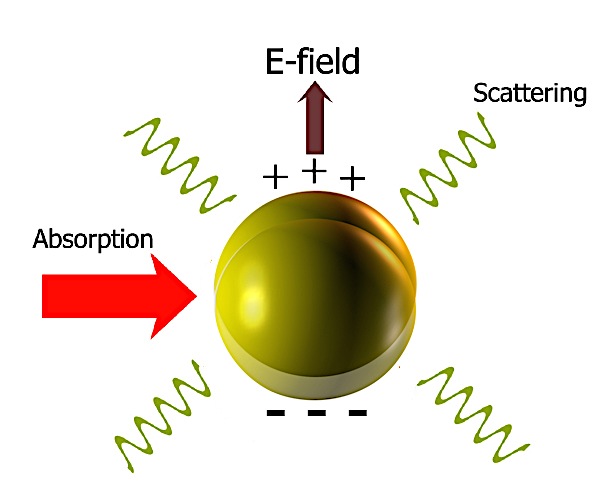 13
Nanoparticle Interaction with Light
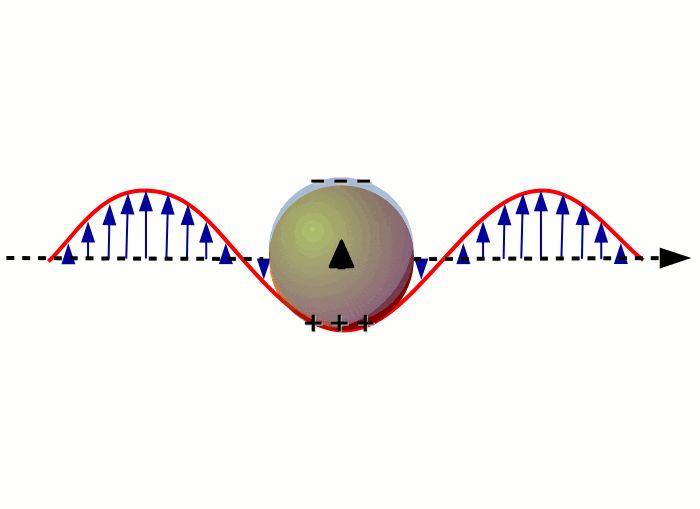 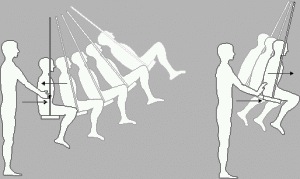 14
Electric Field Influence
Gold Nanoparticle, r = 75 nm, λ = 350 nm
Gold Nanoparticle, r = 50 nm, λ = 579 nm
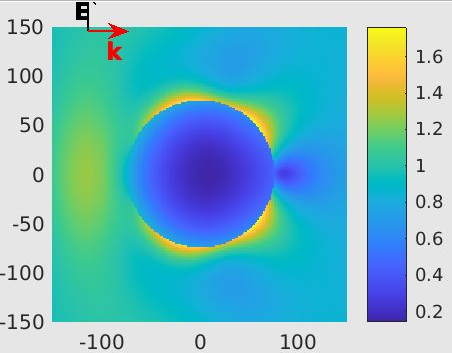 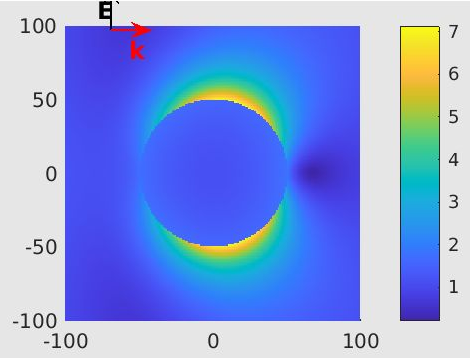 15
Optical Cross Section for Simple Nanoparticle
16
[Speaker Notes: Reasons & examples]
Comparing Nanoparticles
Au NP in water, r = 50 nm
Au NP in water, r = 20 nm
17
[Speaker Notes: Peaks are maximum interference with particle]
Comparing Nanoparticles
Au NP in water, r = 50 nm
Au NP in air, r = 50 nm
18
Comparing Nanoparticles
Au NP in water, r = 50 nm
SiO2 core, r = 20 nm, Au shell, 10 nm, in water
19
Vesicle Nanoparticle
20
Vesicle Nanoparticle
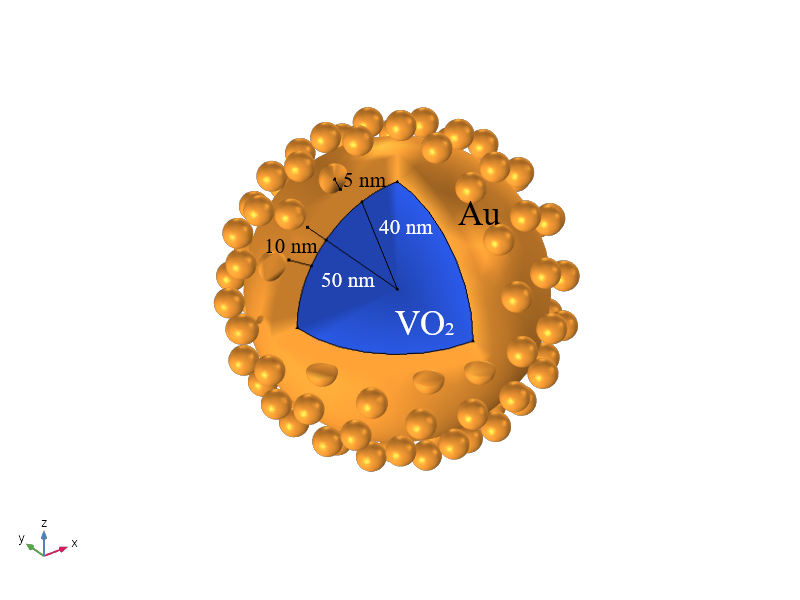 Vanadium Dioxide (VO2) core, Gold (Au) shell and Au nanoseeds
21
[Speaker Notes: DO NOT SAY CREATE
Called Vesicle because it looks like the lipids, or vesicles, on a cell 
Has been fabricated experimentally]
Materials and Dimensions
Dimensions
Materials
Core 
VO2 Core 
40 nm radius
Au Shell 
10 nm thick 
Nanoseeds
Uniform size of 5 nm radius each 
Number determined by the amount of volume to be filled by nanoseeds
Gold (Au)
Helps the VO2 core heat up and cause a phase change 
Vanadium Dioxide (VO2)
Can have semiconductor or conductor properties
Induces tunability to the overall structure
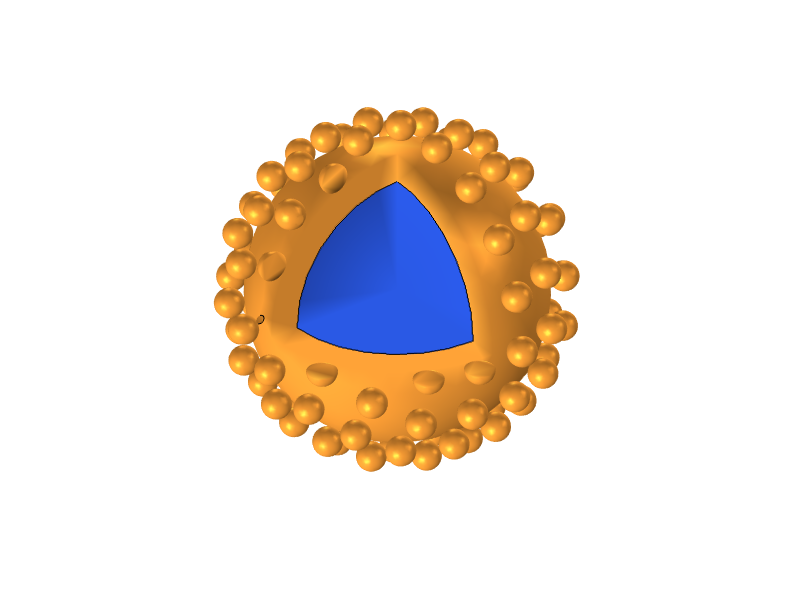 22
Creating The Nanoseeds
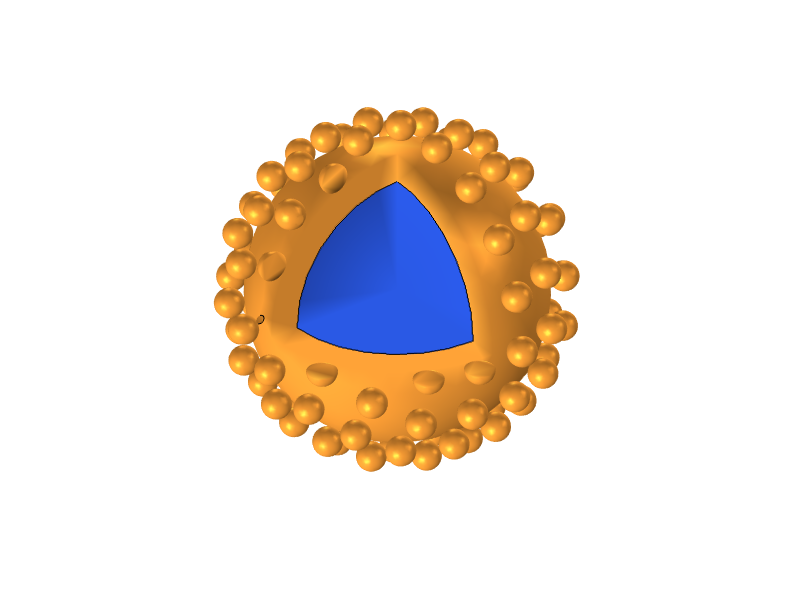 23
[Speaker Notes: Created uniformly, lower fill fraction to prevent overlapping]
Placing The Nanoseeds
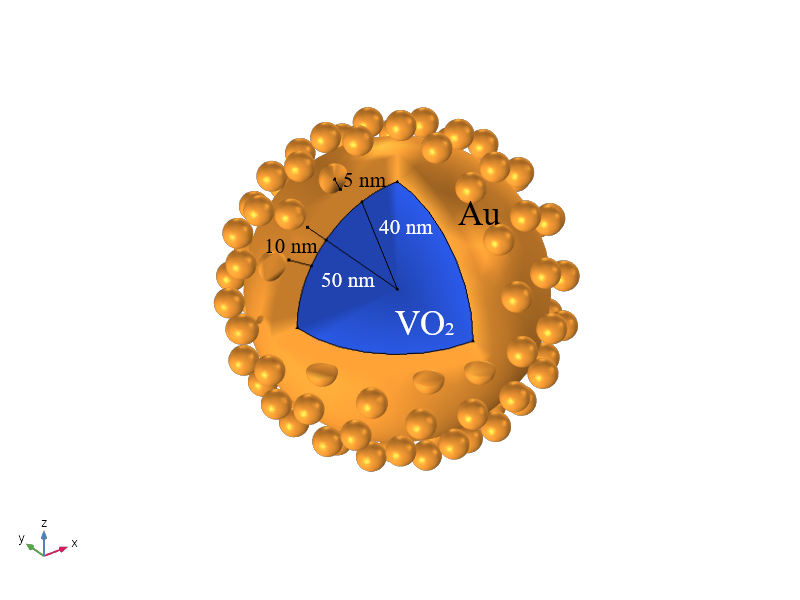 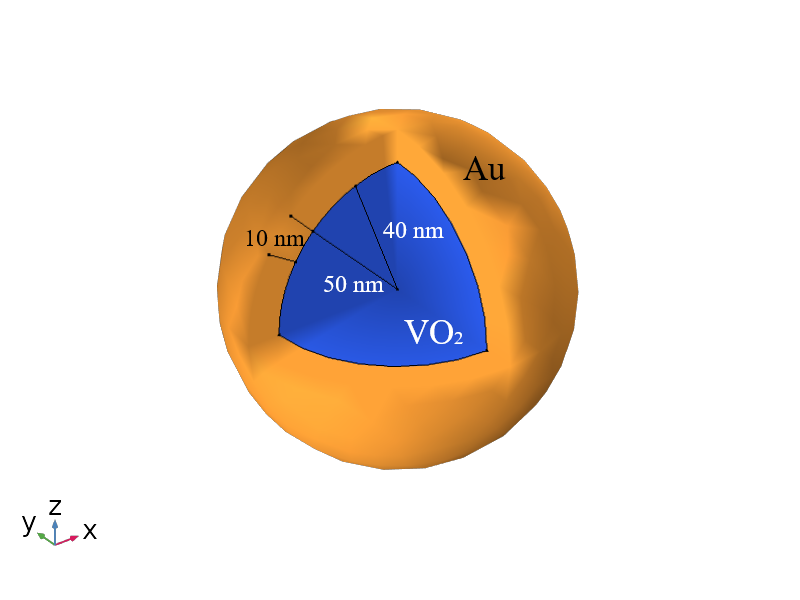 24
Optical Properties
Determines how the VNP will interact with the electric field 
Permittivity, refractive index 
Absorption, scattering, extinction, electric field enhancement 
Au properties depend on wavelength 
VO2 properties depend on wavelength and temperature
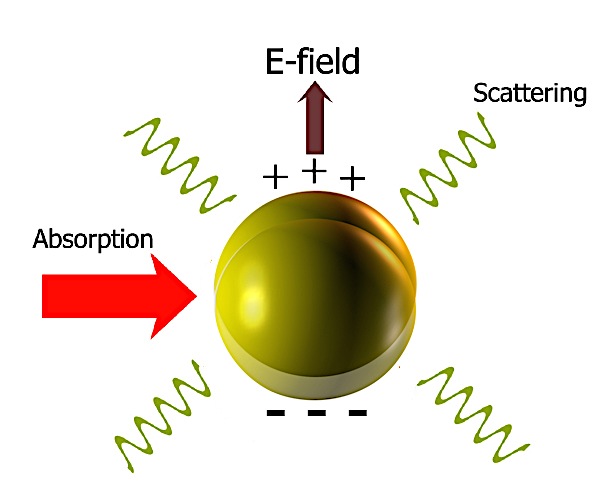 25
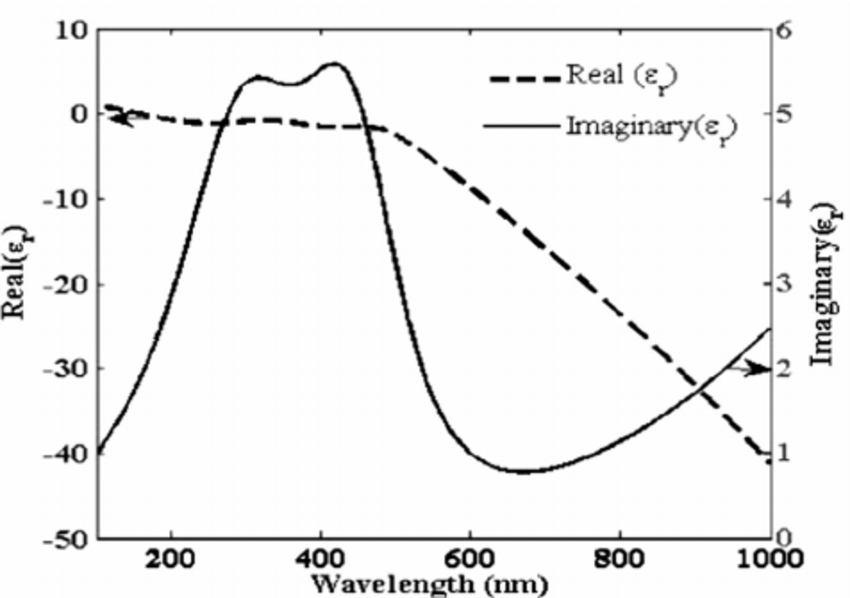 26
[Speaker Notes: Real part is negative for metals (permittivity)]
VO2 as an Optical Phase Change Material
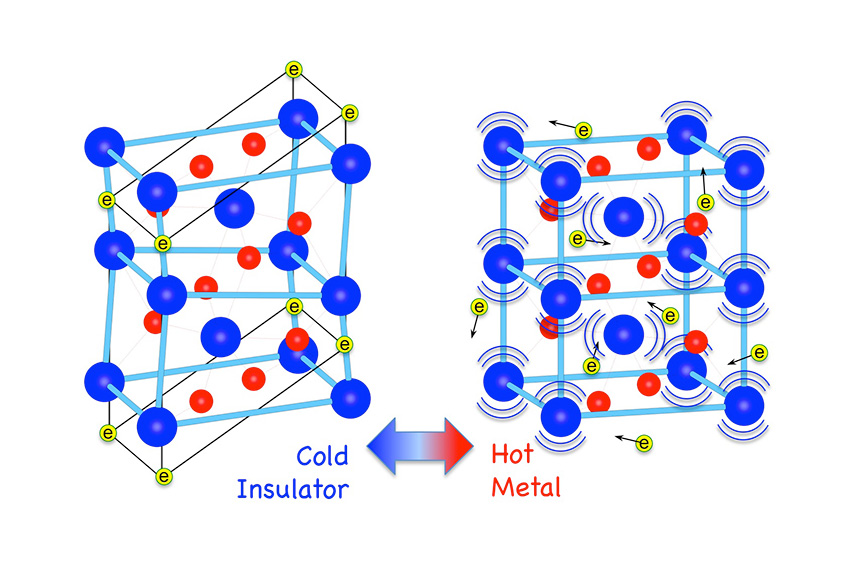 27
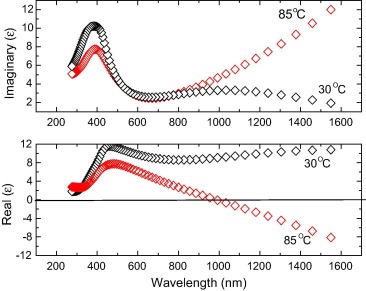 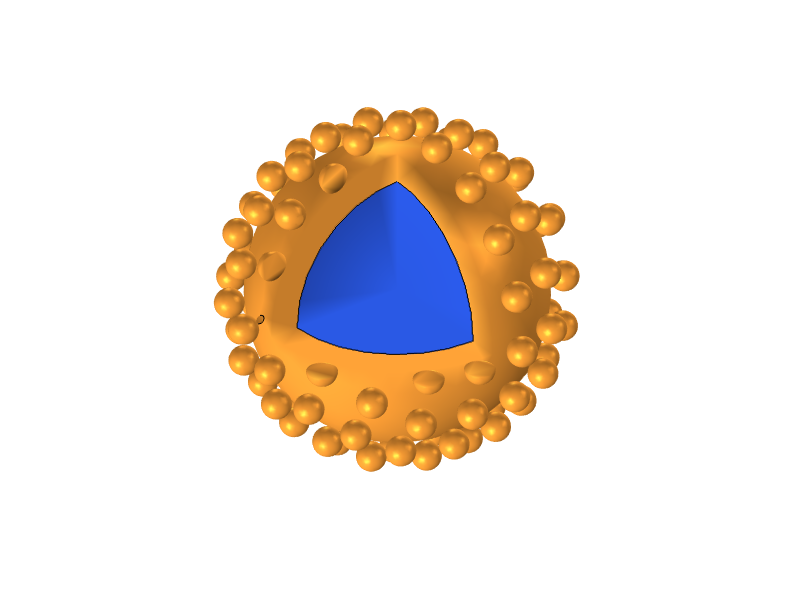 28
Fill Fraction of VO2
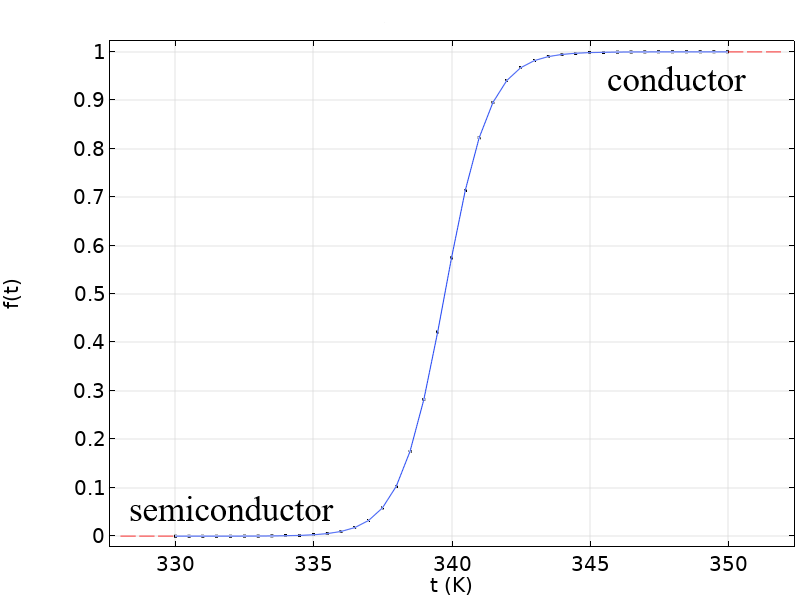 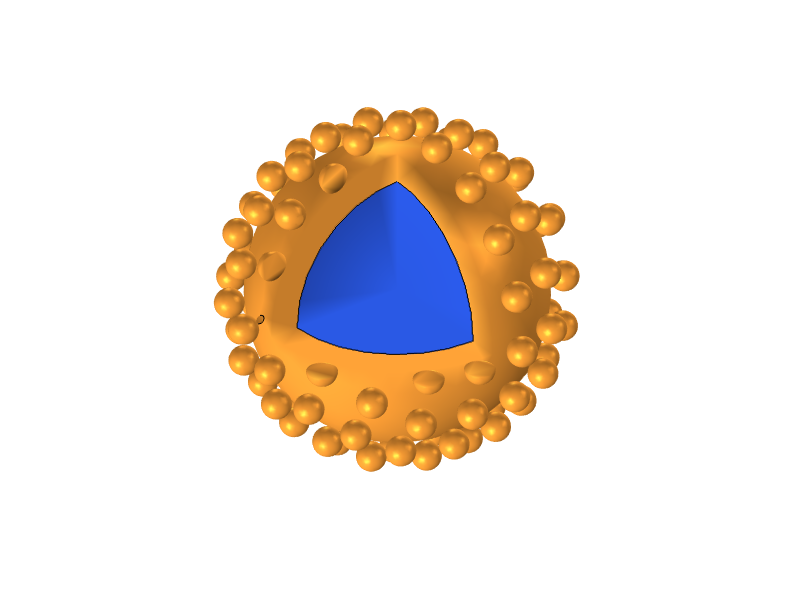 29
Permittivity of VO2
Needed for all phases of VO2
Semiconductor, conductor, and in between
Fill fraction equation needs to be used to know the phase 
Maxwell-Garnet Theorem can be used to
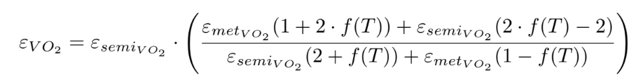 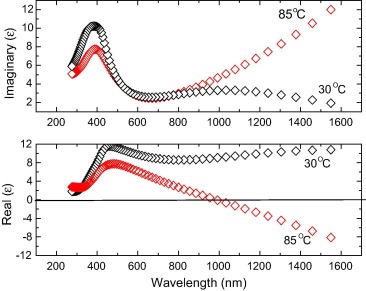 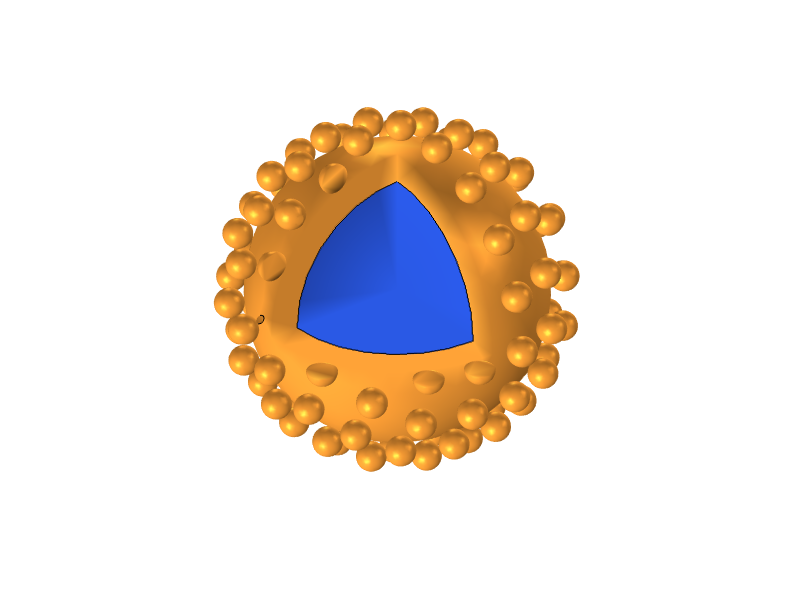 30
Cross Sections of Nanoparticles
Scattering
Absorption
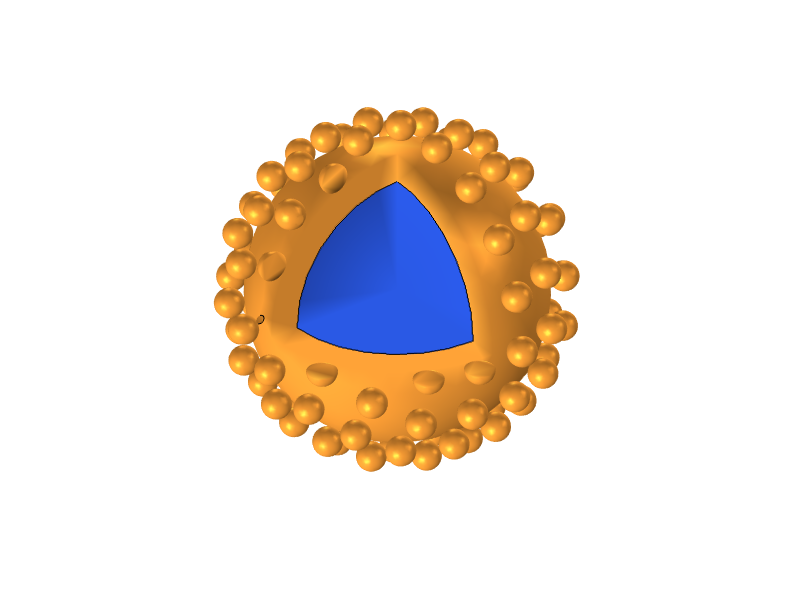 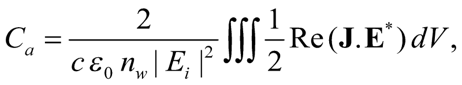 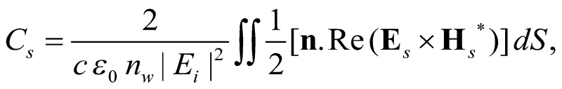 31
Scattering Cross Section of Nanoparticles
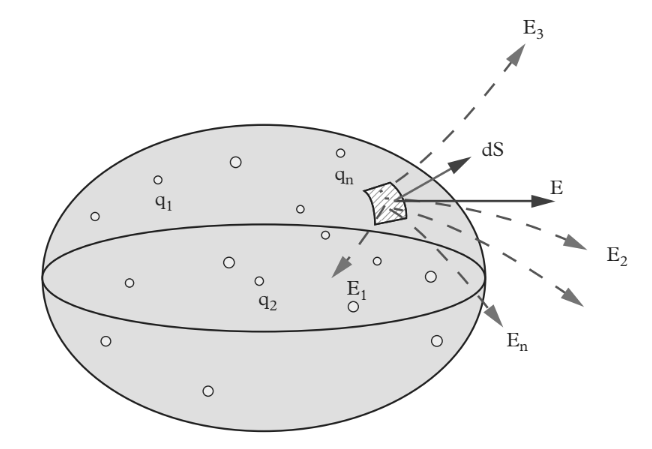 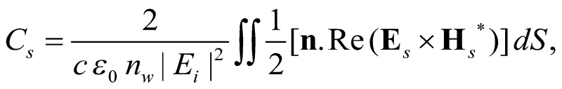 32
Solving for all Cross Sections of Light
Both Phases of VO2
Reconfigurability Factor
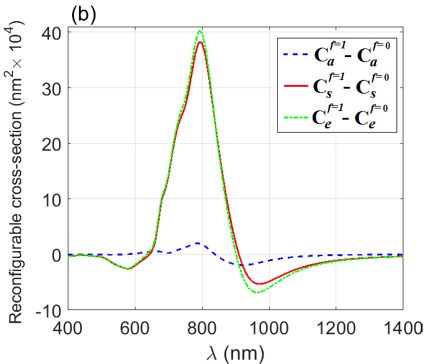 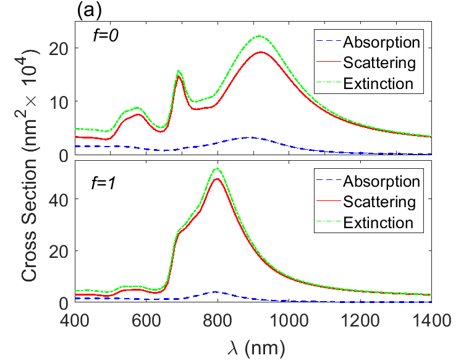 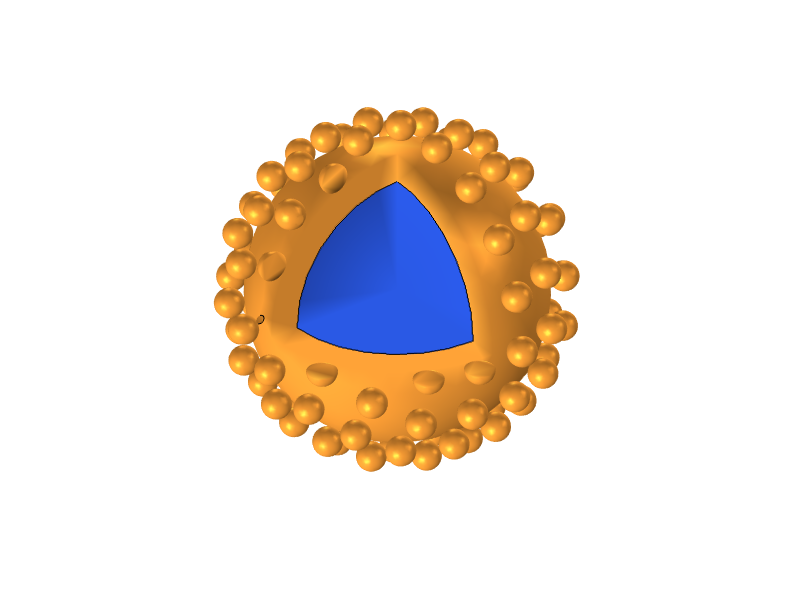 Maximum reconfigurability of scattering occurs at 790 nm
33
[Speaker Notes: Peaks are for dipole, quadrapole, eight- poles…]
Electromagnetic Field Polarizations
Circular
Linear
Rotates around the z-axis 
Electric field now has two components
Propagates along the x-axis 
Relies on one equation
Depends on initial electric field and wavelength
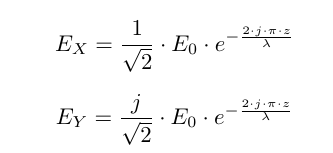 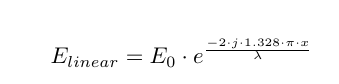 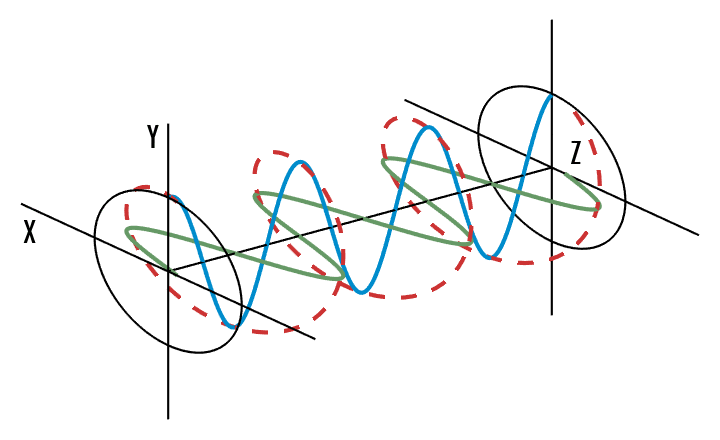 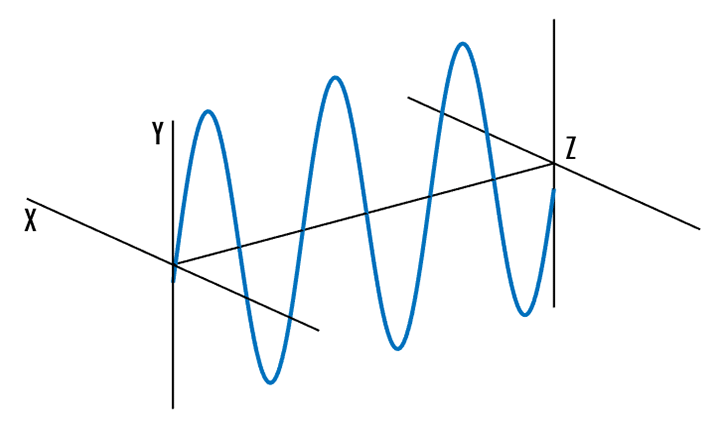 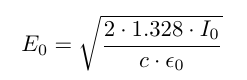 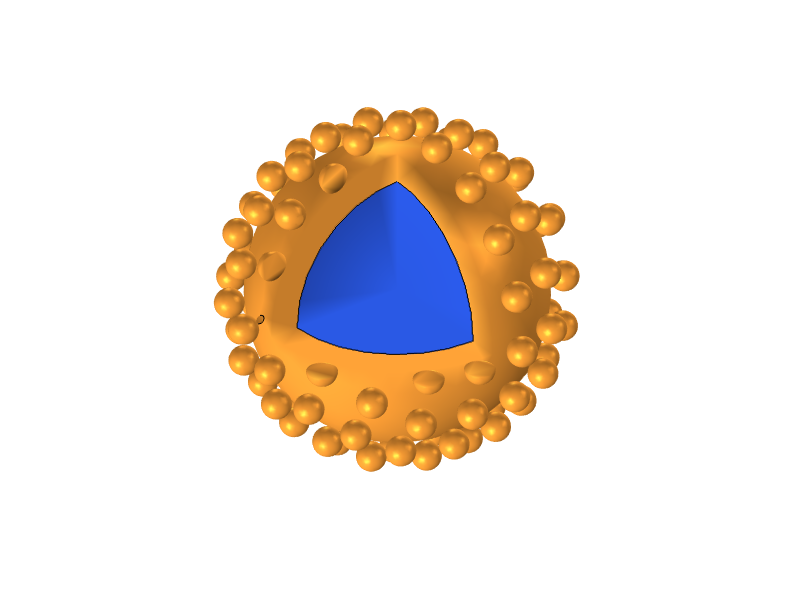 34
Electric Field Enhancement (FE)
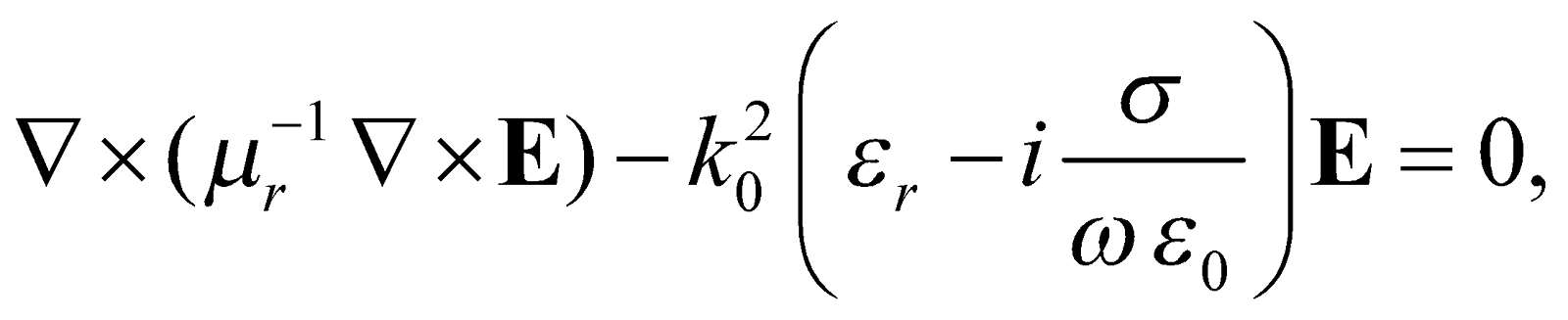 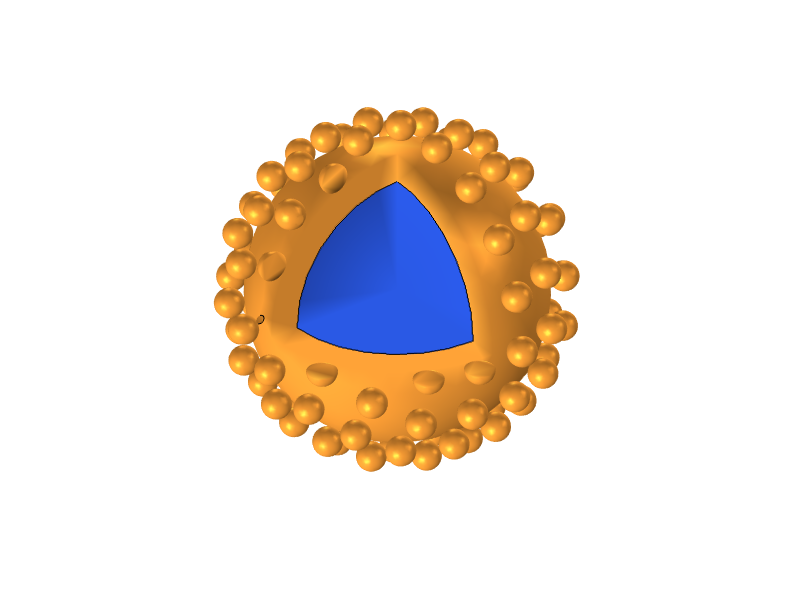 35
[Speaker Notes: Tie back to introduction]
Electric Field Enhancements
Linear, f = 0, λ = 790 nm
Linear, f = 1, λ = 790 nm
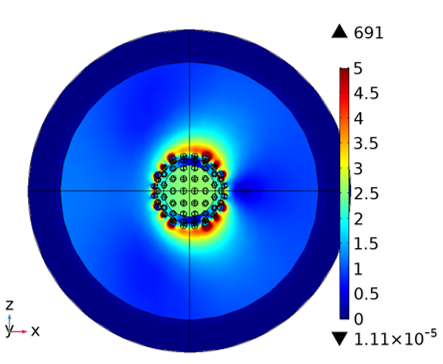 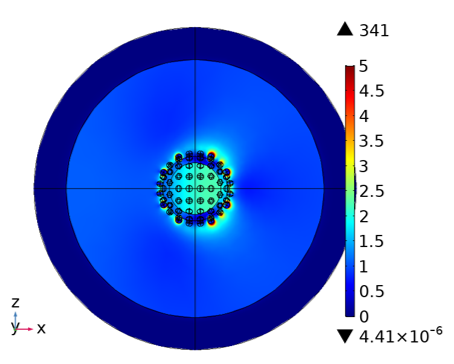 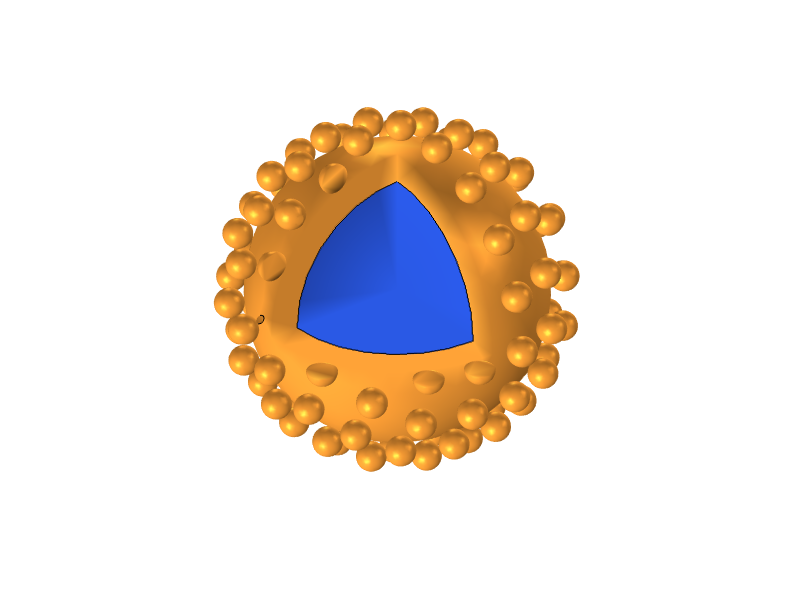 36
[Speaker Notes: PML is used to kill the back scattering
Emphasize the legend 
Make figures larger]
Electric Field Enhancements
Circular, f = 0, λ = 790 nm
Circular, f = 1, λ = 790 nm
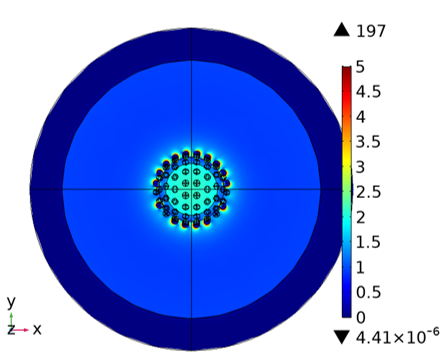 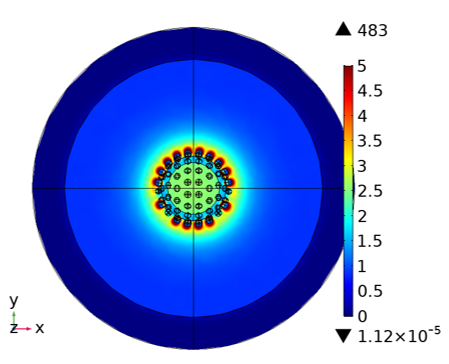 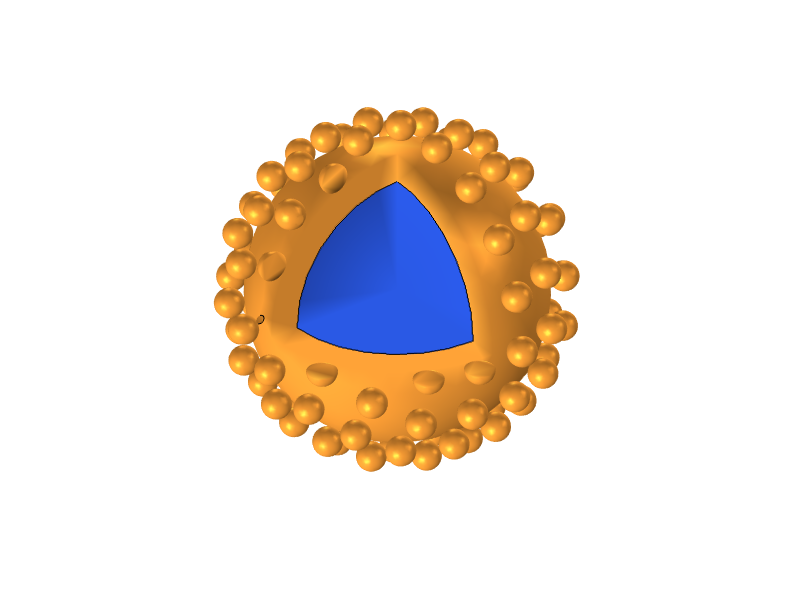 37
Intensity of Laser
Previously given a constant value throughout 
95 KW/m2 for semiconductor 
105 KW/m2 for conductor 
Desired outcome is to cause a phase change through changing the intensity of light at λ = 790 nm
Absorption, scattering, and extinction cross sections must be found again 
Both polarizations are used
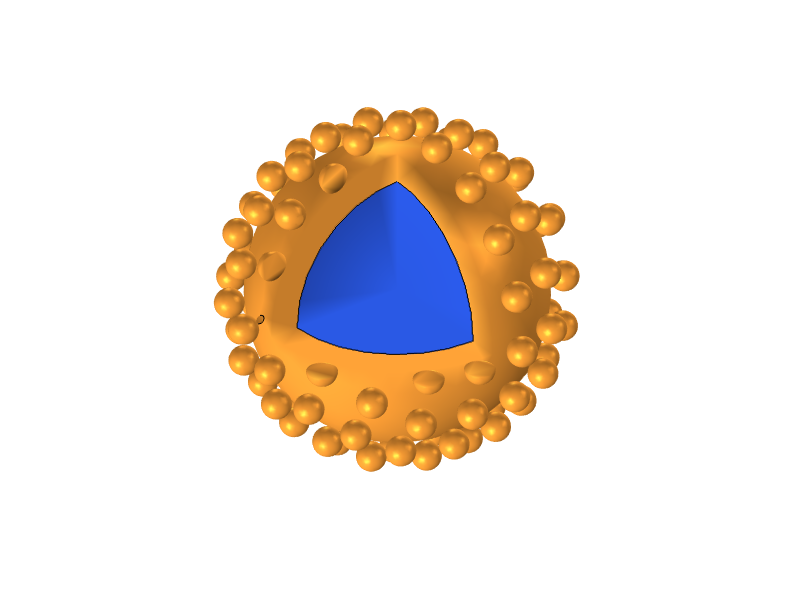 38
Cross Sections of Light, Linear, λ = 790 nm
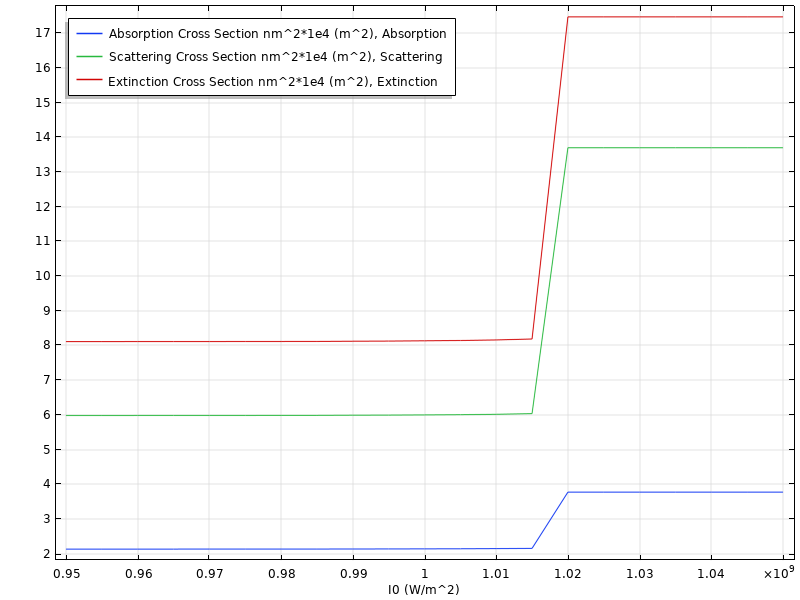 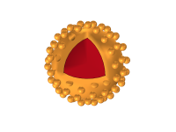 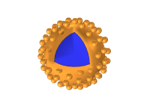 VO2 as a conductor
f = 1
VO2 as a semiconductor
f = 0
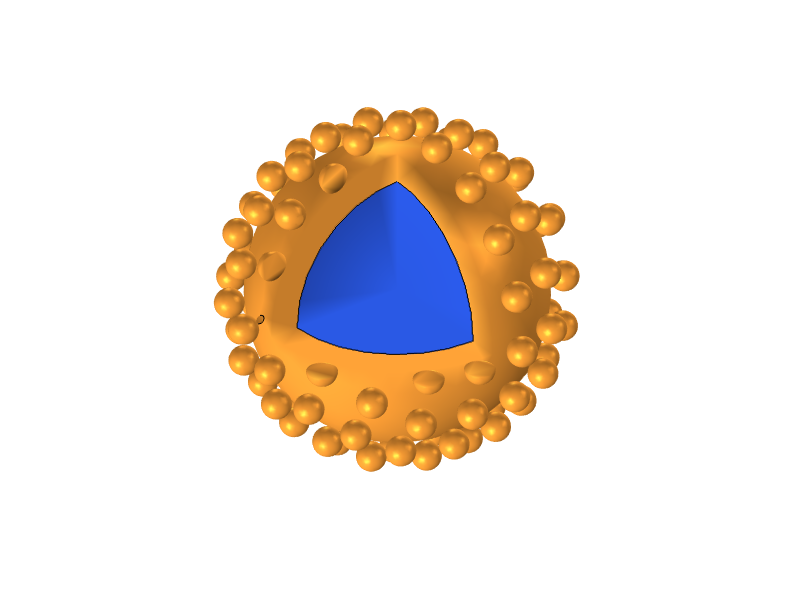 39
Cross Sections of Light, Circular, λ = 790 nm
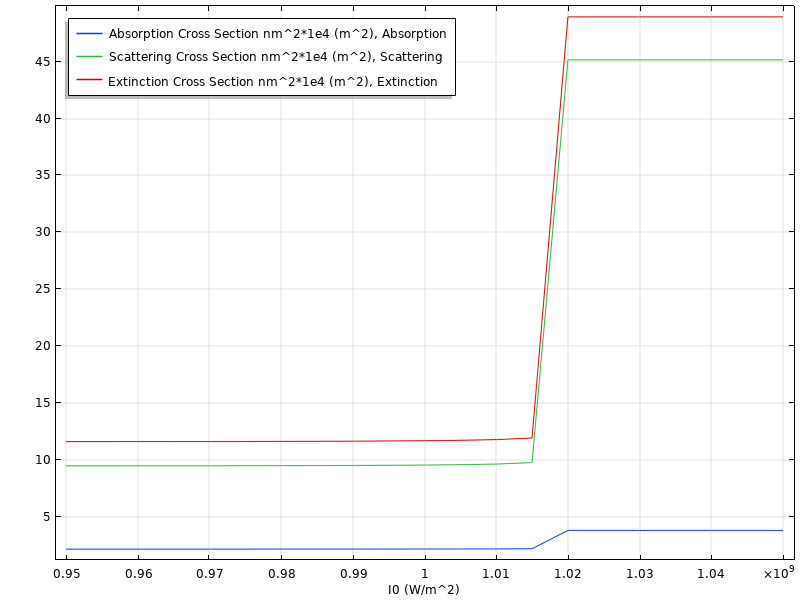 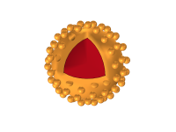 VO2 as a conductor
f = 1
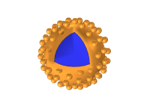 VO2 as a semiconductor
f = 0
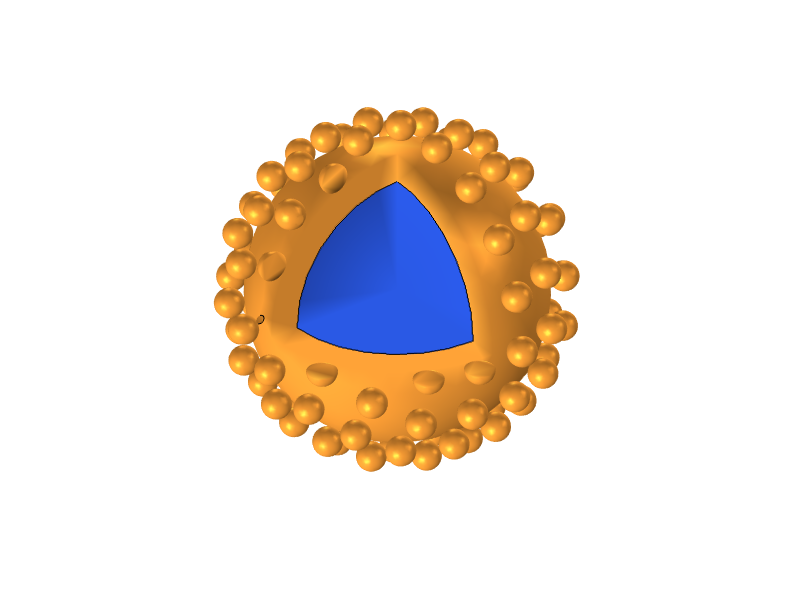 Phase change begins at 101.5 KW/m2 for both polarizations
40
Thermodynamics
Solved simultaneously with Maxwell's electric field equations 
Stationary solution (t = 0 s)
The heat generation, egen, relies on the electric field   
Heat of system will only be influenced by light source 
Light intensity will determine if phase change occurs 
Above 101.5 KW/m2 for phase change 
The heat transfer equation is:
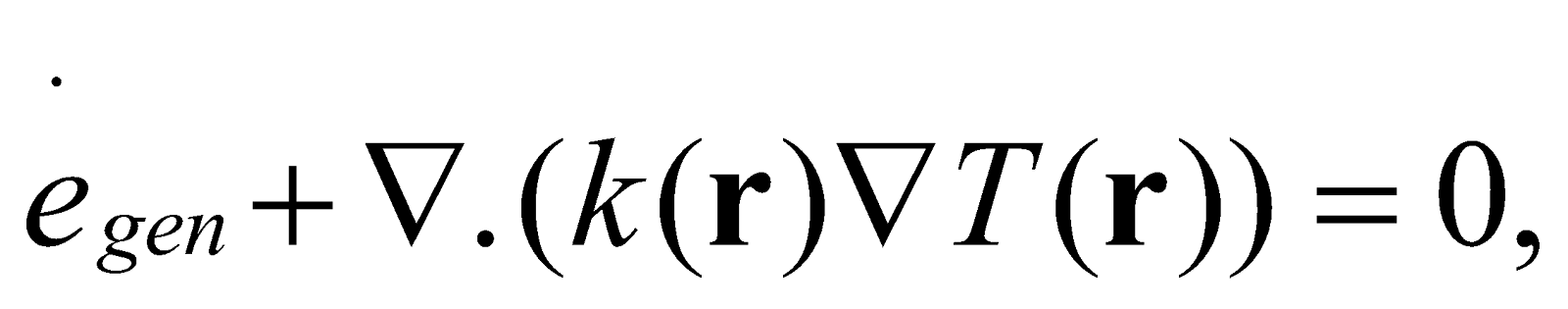 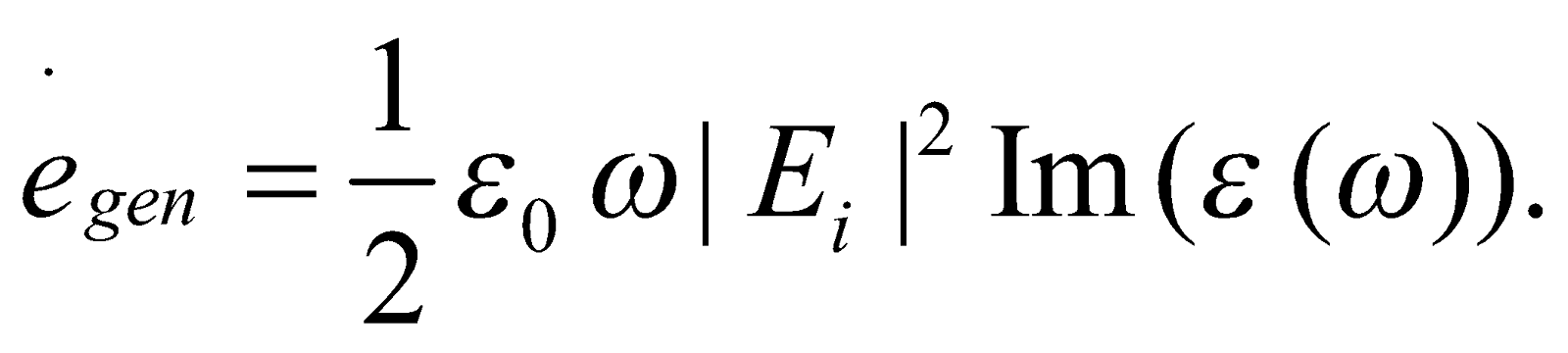 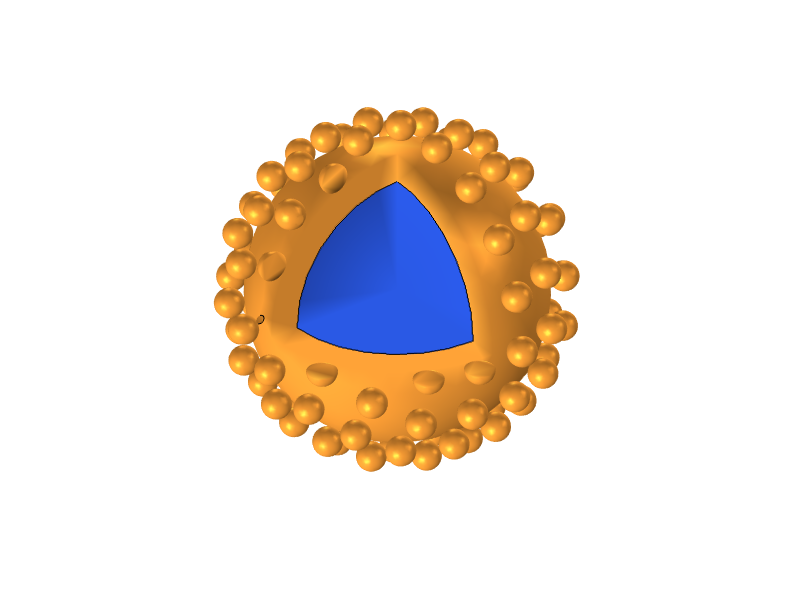 41
Thermodynamics
Linear, λ = 790 nm, I = 95 KW/m2
Linear, λ = 790 nm, I = 105 KW/m2
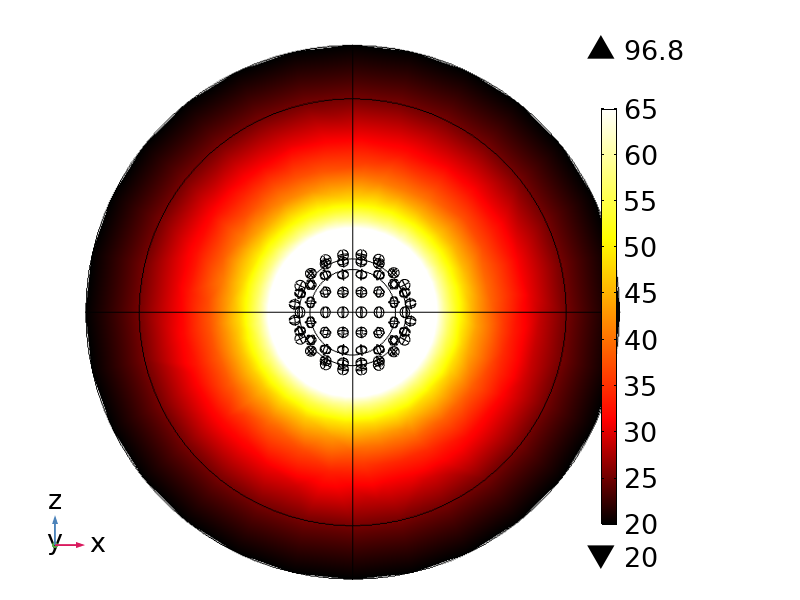 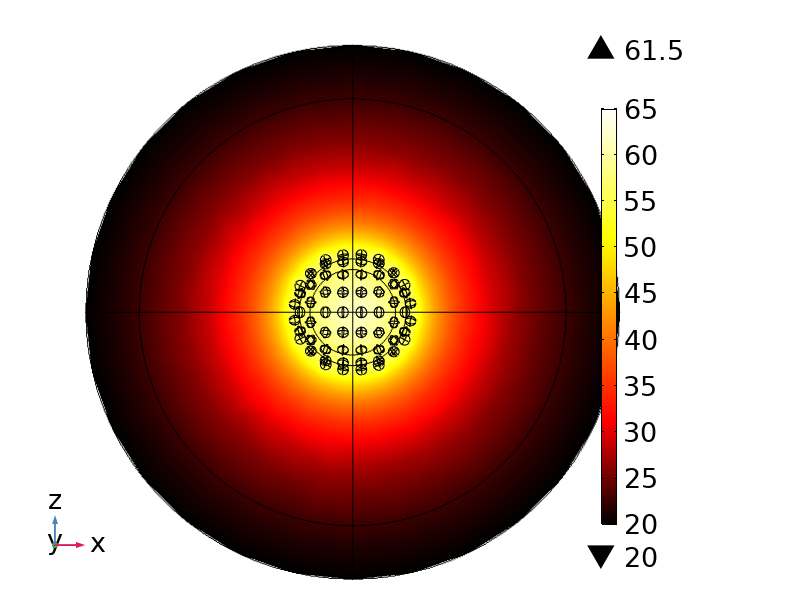 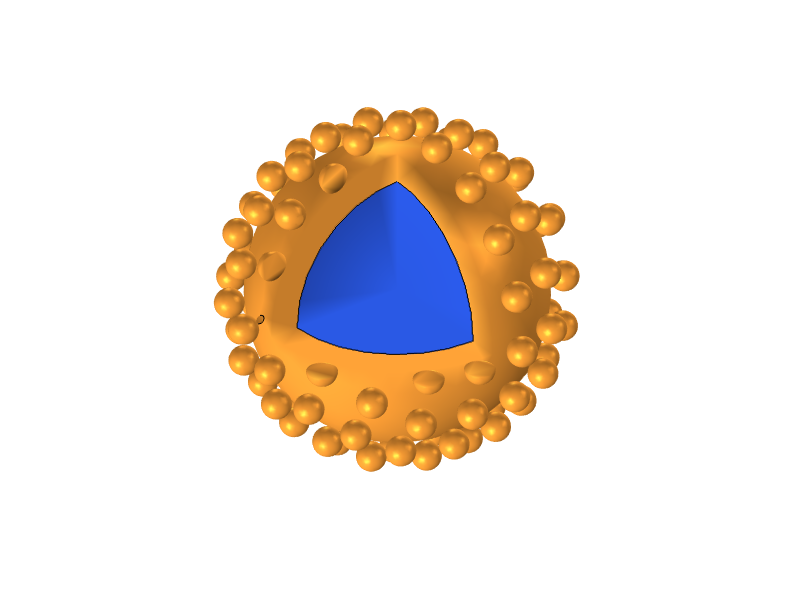 42
Thermodynamics
Circular, λ = 790 nm, I = 95 KW/m2
Circular, λ = 790 nm, I = 105 KW/m2
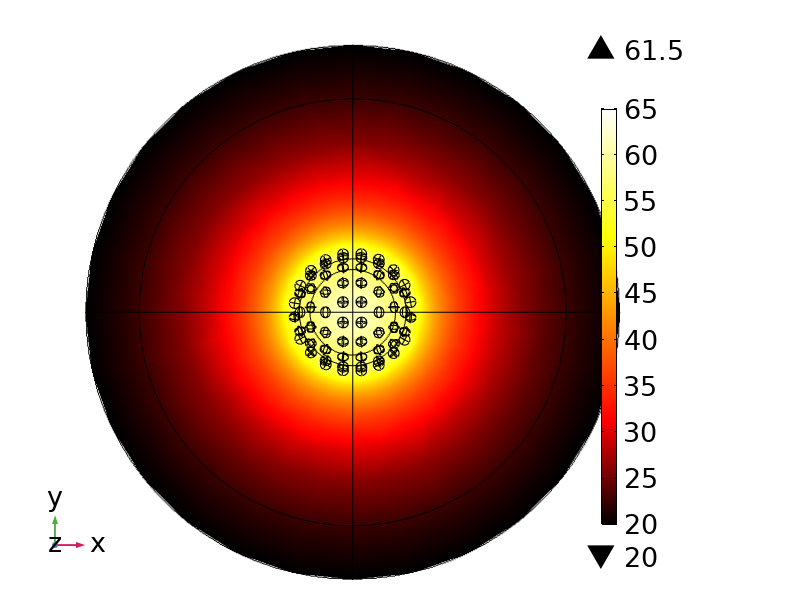 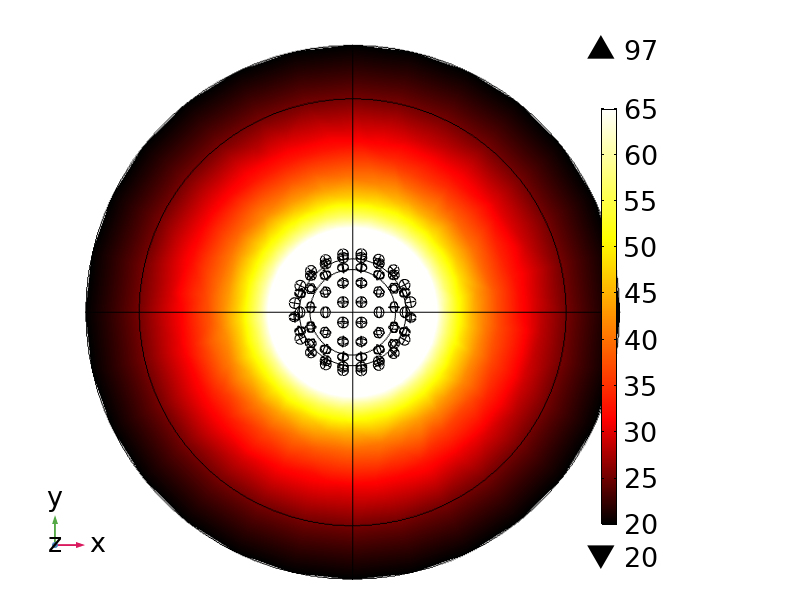 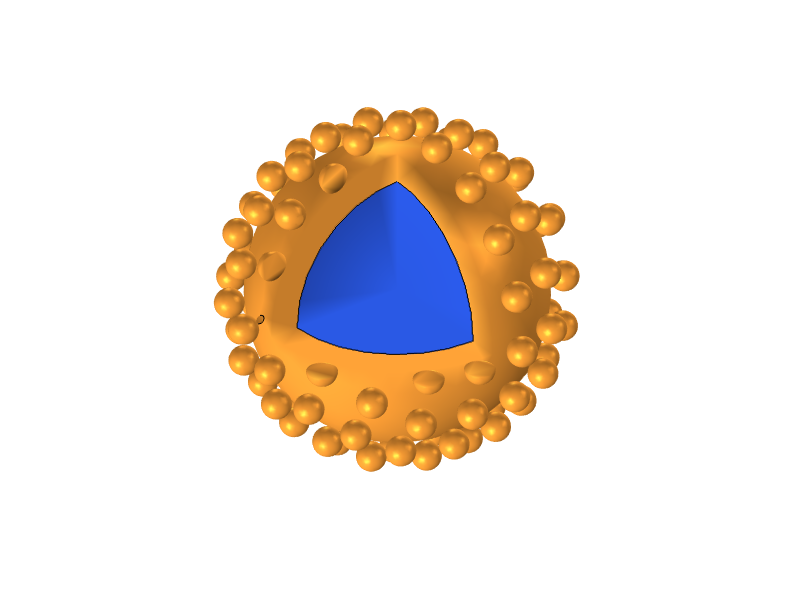 43
Applications for VNP
44
Applications for VNP
Nano Thermal Sensor
Cell Imaging
Particles inserted where imaging needs to take place
Shine a high light intensity laser 
Senor will detect differences created by other cell types
Scattering is 4.14 times larger when core is conductor 
Above a specific temperature, more light would scatter, making the range temperature known
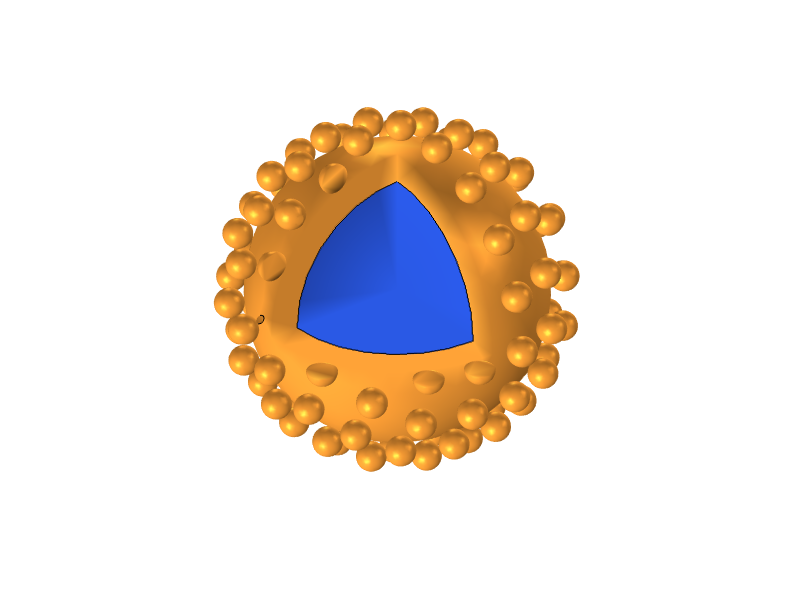 45
Conclusion for VNP
The VO2 core allows for tunability 
Allows for uses in both semiconductor and conductor phases 
Allows for heat activated response 
Nanoseeds allow for increase in electric field enhancement hot spots 
VNP has a strong ability to scatter light when core undergoes phase change 
Many uses for VNP just by changing light source 
Geometry will remain the same
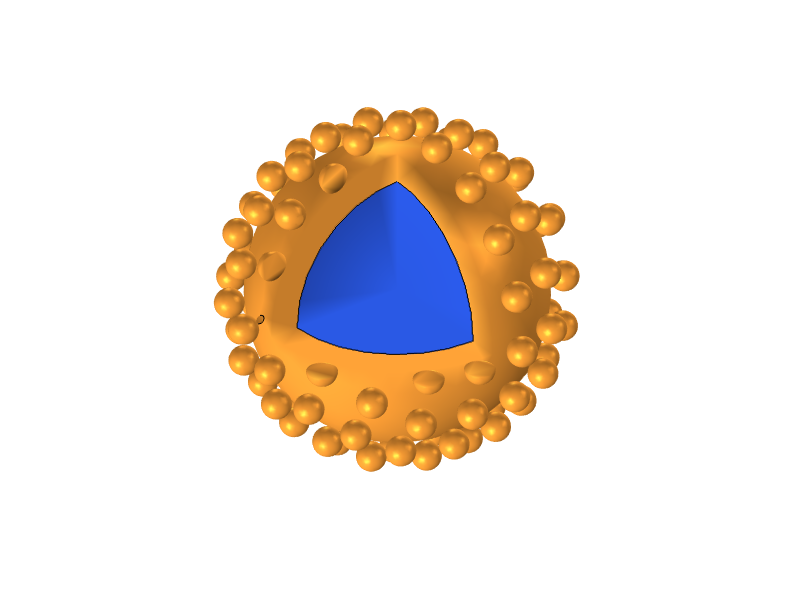 46